Data voor logistiek
Huidige situatie
Matrixian heeft opdracht van het ministerie  van IenW hier een platform voor beschikbaar te stellen
Voor wegbeheerders om data in te voeren
Voor afnemers om data vandaan te halen
Contract loopt tot sept 2024
Ministerie ven IenW heeft NDW gevraagd deze dienstverlening over te nemen en te incorporeren in George
George = interactieve tool voor wegbeheerders om verkeersborden en wegkenmerken van het NWB actueel te houden
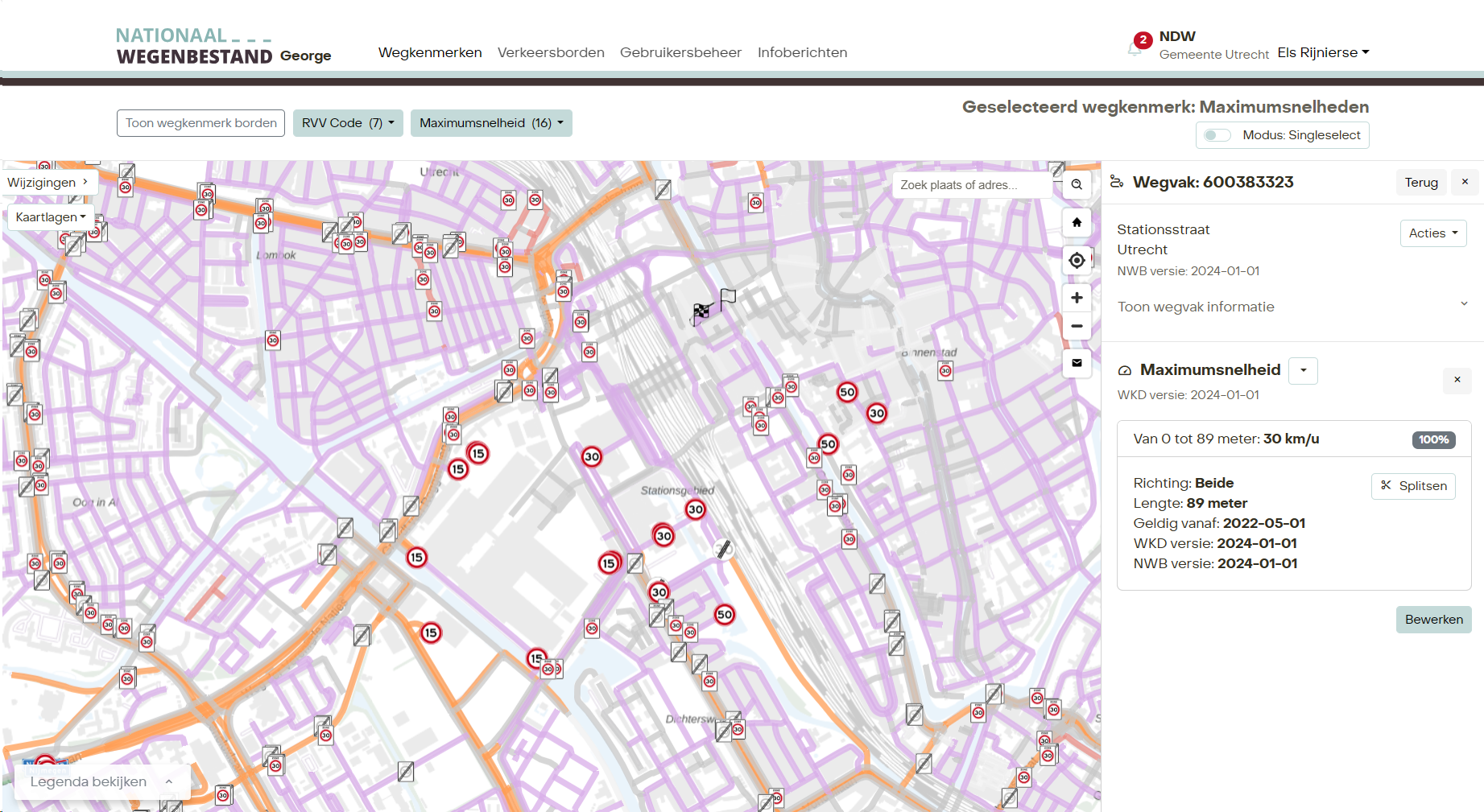 Welke data betreft het, en in welke volgorde gaan we aan de slag
* Niet in oorspronkelijk in de data top 15, logistiek. Toegevoegd op verzoek van opdrachtgever
Aanpak
Per datasoort  
voor september 2024 gefaseerd
inventarisatie wat er nu is (en met welke kwaliteit)
Overnemen of (deels) opnieuw opzetten
Mutatiefaciliteiten inrichten
Output genereren  (GeoJason en ODT) 

Zo mogelijk parallel,  maar ook doorlopend na september
Validaties inbouwen om kwaliteit te verbeteren/af te dwingen
info@ndw.nu
www.ndw.nu
088 797 34 35
Archimedeslaan 6
3584 BA Utrecht

Postbus 24016
3502 MA Utrecht
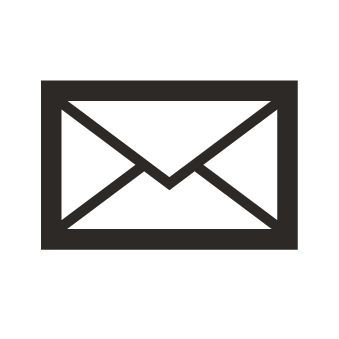 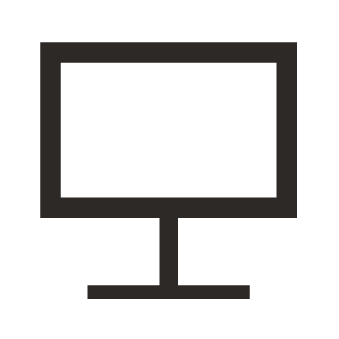 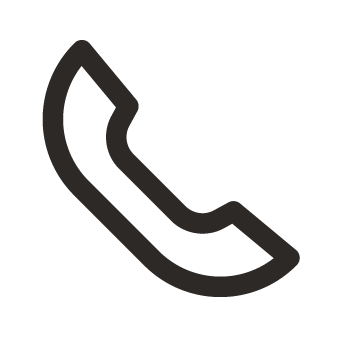 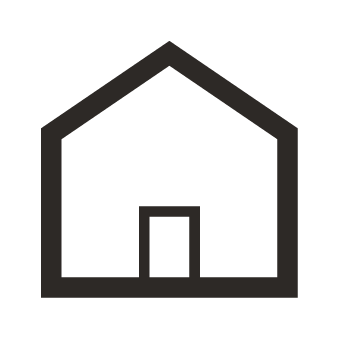 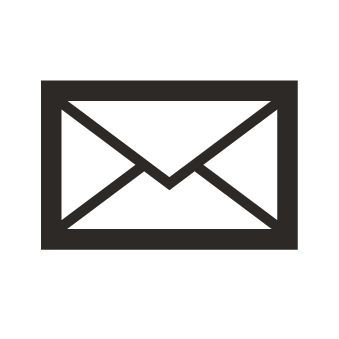 23-01-20124